Live oil – surfactant phase behavior
Aparna Sagi, Maura Puerto, Clarence Miller, George Hirasaki

April 23, 2012
Introduction
Surfactants  ultra low IFT  EOR 
Optimal salinity (ultra-low IFT) for a surfactant system dependent on
Oil composition: dead vs live oil
Temperature, pressure, WOR, etc
Objective:
 Determine and compare surfactant optimal salinity for dead and live crude oil (CO2, CH4,C2H6)
2
System description
Temperature: 30ºC
Surfactant: S13D/S2 (90/10 wt.) 1wt% (aq.)
S13D: iC13 -13PO sulfate
S2: C15-18 internal olefin sulfonate
Brine: 11,000ppm (incl. Ca2+, Mg2+) – TB2
Crude oil: 28º API (dead) with
No dissolved gas (dead oil)
Methane @ 600psi
Ethane @ 50psi, 95psi
Carbon dioxide @ 60psi, 600psi
3
Experimental procedure – dead oil
24 hr
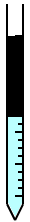 Seal open end
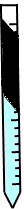 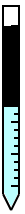 Oil
Initial interface
Brine + surfactant
Pipette (bottom sealed)
Varying salinity
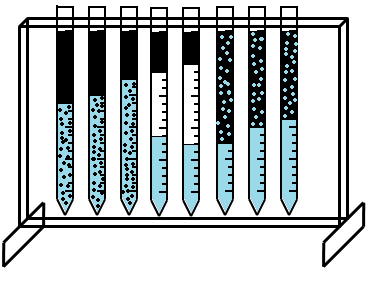 micro
micro
Winsor Type - I
Winsor Type - II
Winsor Type - III
4
Optimal  salinity
Experimental procedure – live oil
Purge cell of air
Make live oil
Inject surf. solution
Gas
Gas
P
P
P
P
P
Oil
Surf.soln.
Observe phases
Hand mix sample
Inc. temp. to 30°C
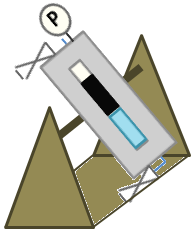 5
Results – dead oil
Salinity (% TB2)
70%    80%      90%   100%   110%   120%
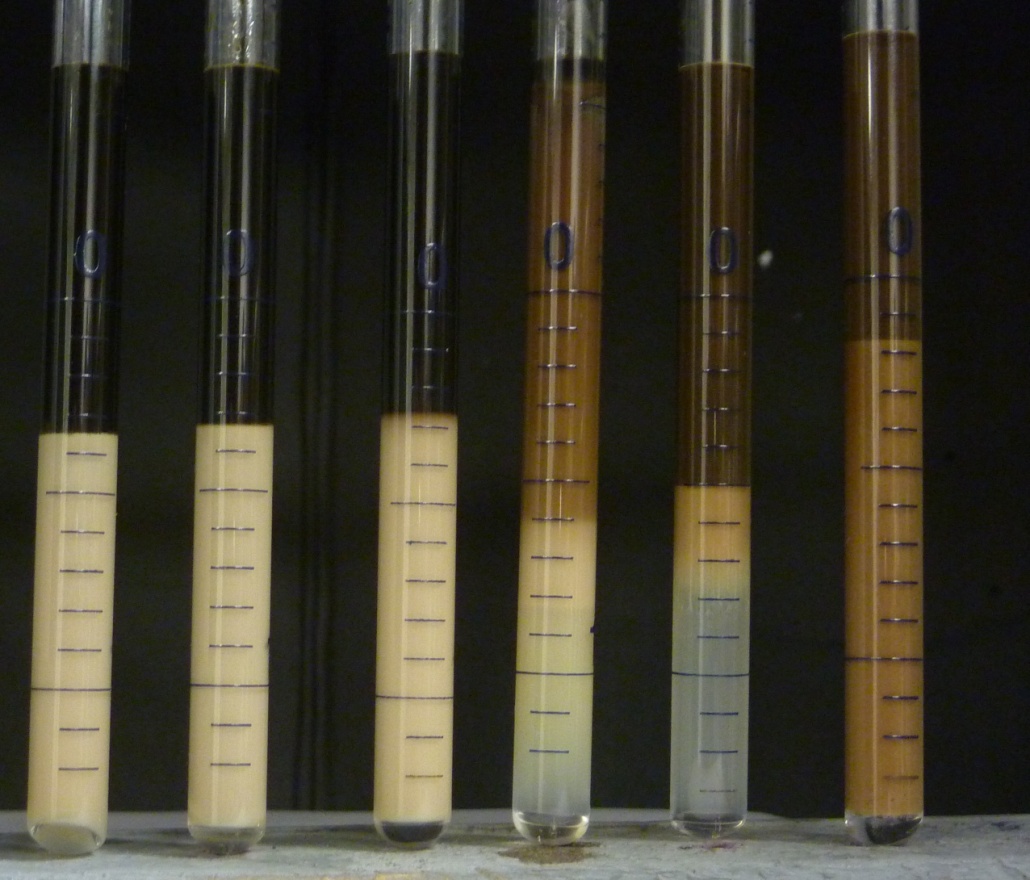 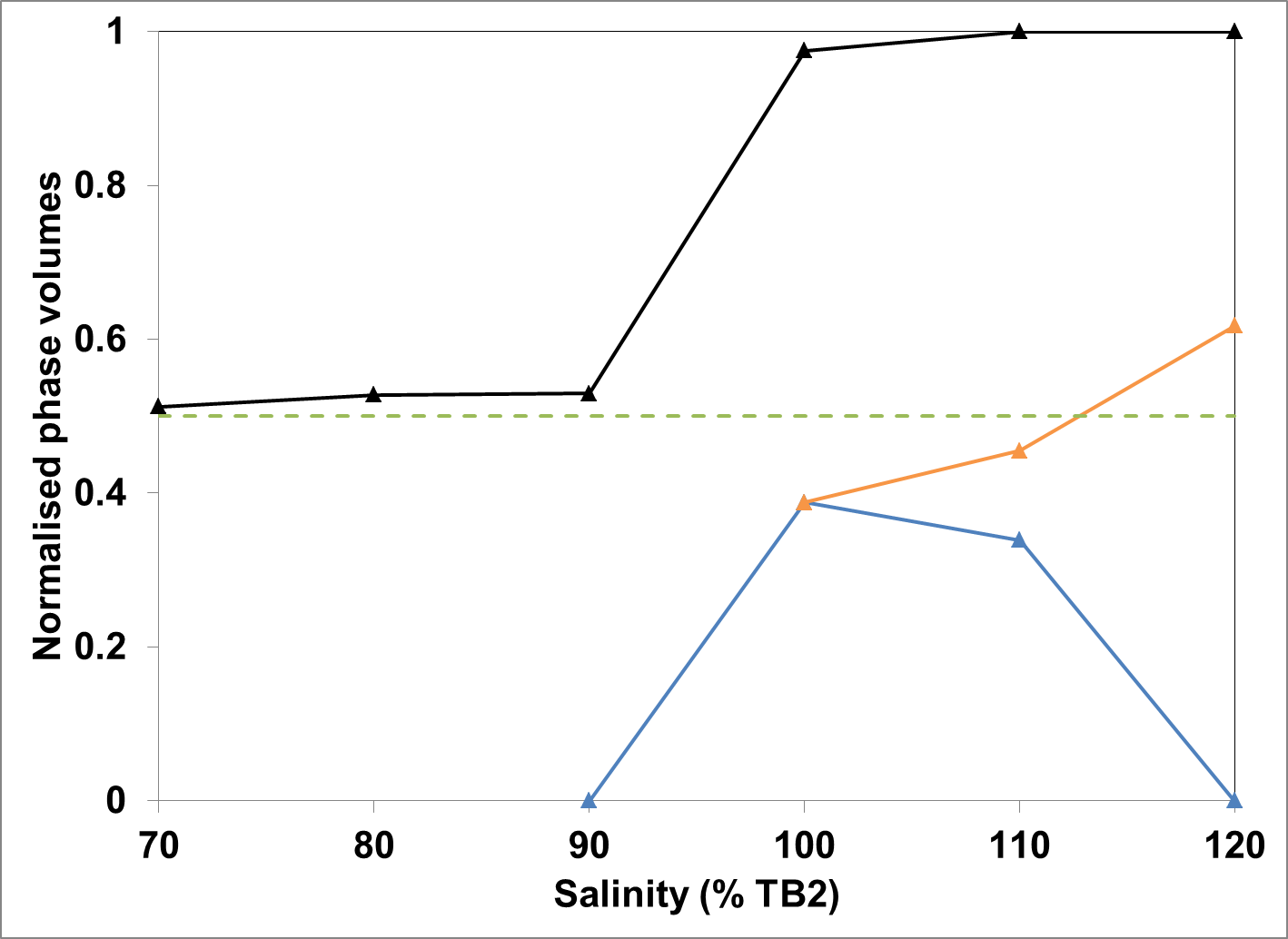 OIL
Vo/Vs ~ 6
Optimal
Initial w/o interface
MACRO EMULSION
MICRO EMULSION
WATER
Type II
Type II
Type I
Type I
Type I
Type II
6
Results – Methane @ 600psi
Salinity (% TB2)
50%	 70%	 90%      110%
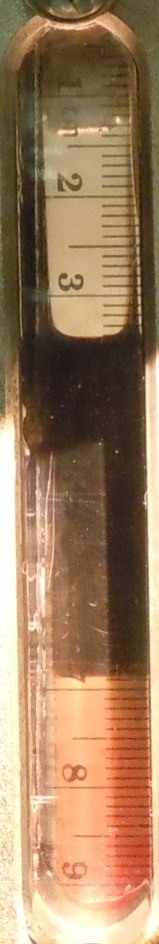 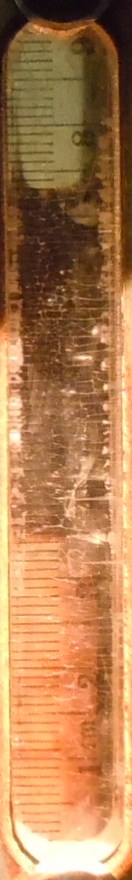 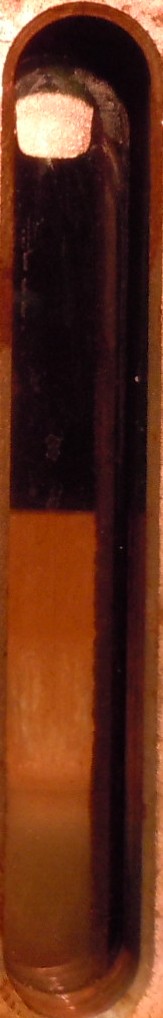 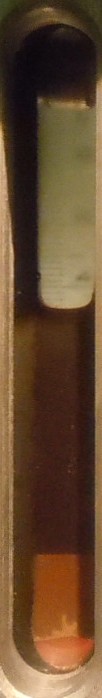 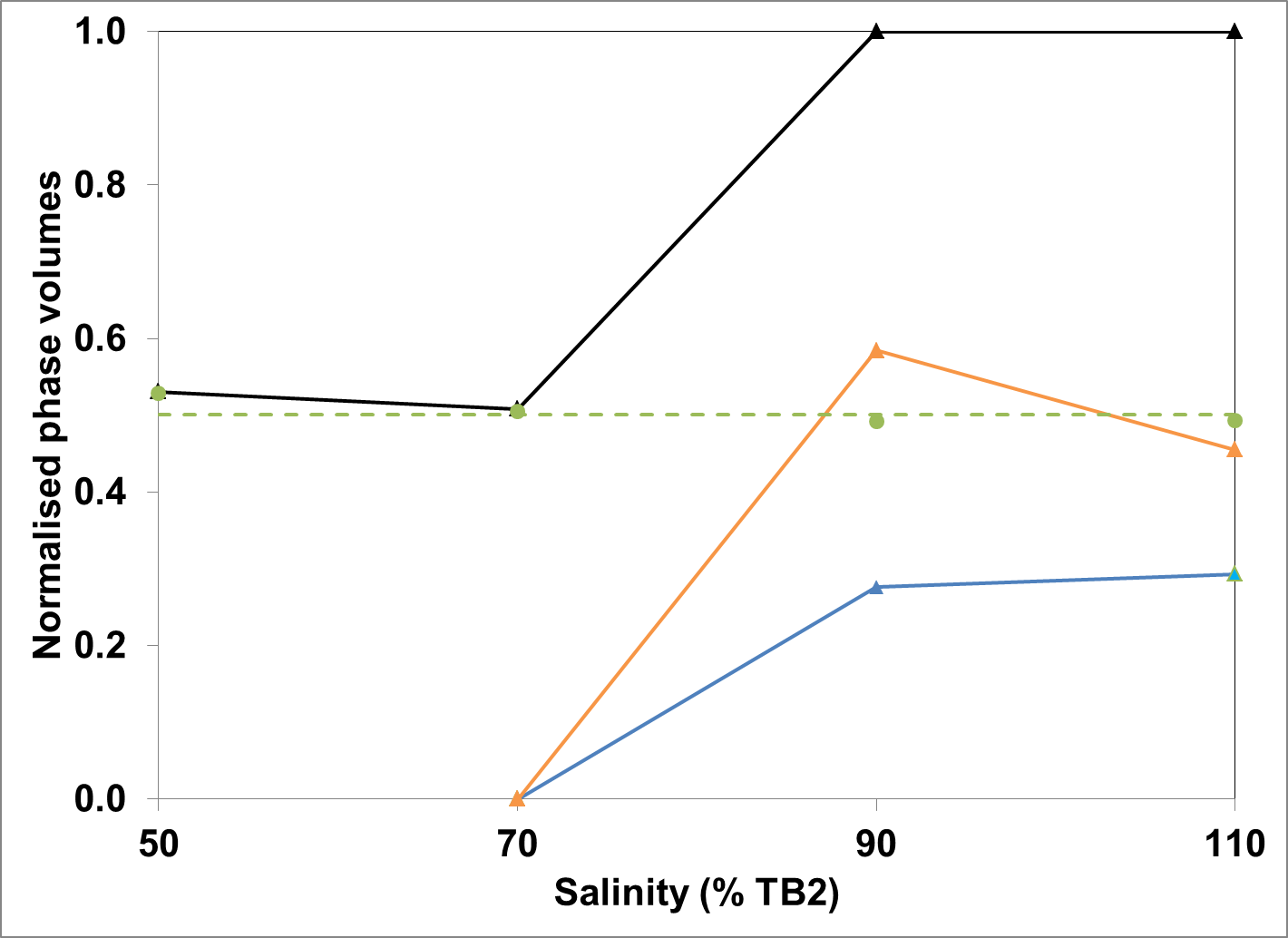 OIL
Optimal
Initial w/o interface
MACRO EMULSION
MICRO EMULSION
WATER
7
Type I
Type I
Type II
Type II
Results – Ethane @ 50psi
Salinity (% TB2)
50%	  60%	  70% 	   80%
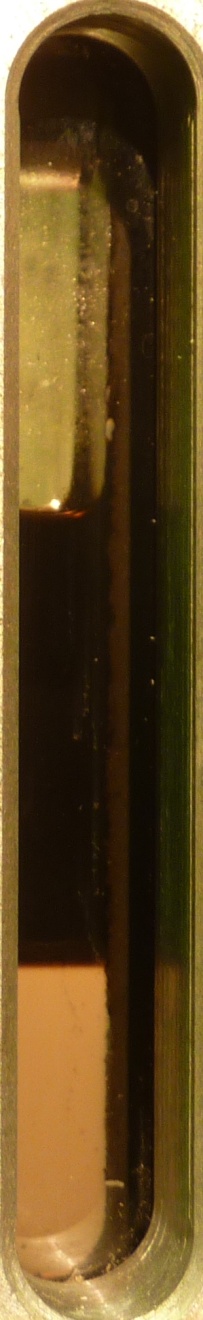 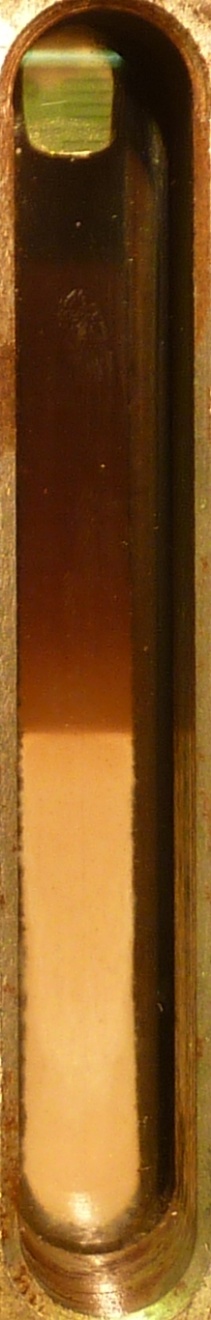 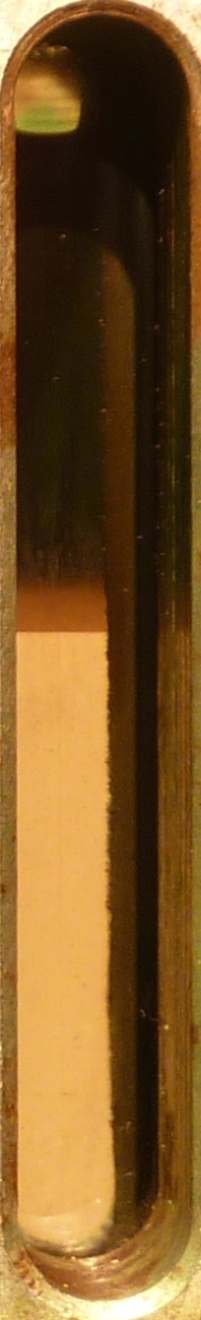 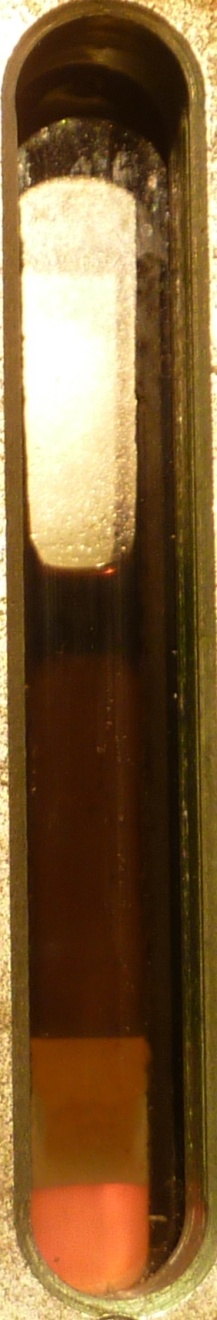 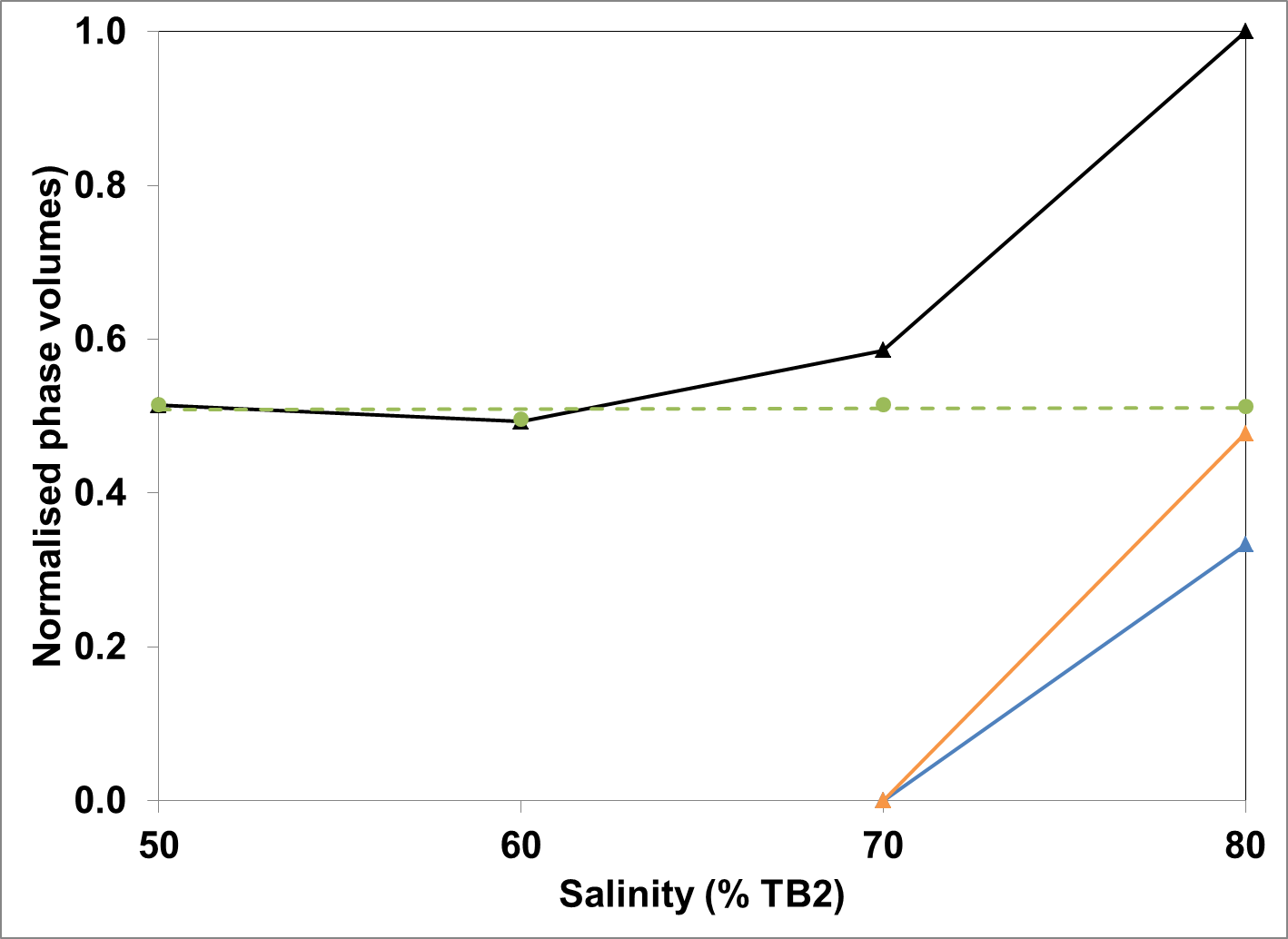 Vo/Vs ~ 13
Optimal
OIL/ OIL+MACRO
Initial w/o interface
MACRO
MICRO EMULSION
WATER
8
Type I
Type I
Type I
Type II
Results – Ethane @ 95psi
Salinity (% TB2)
30%	  40%	  50% 	  60%
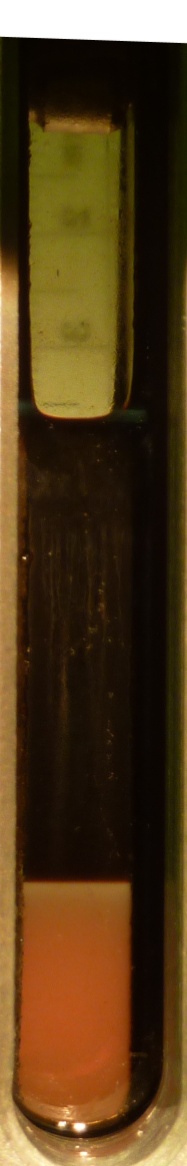 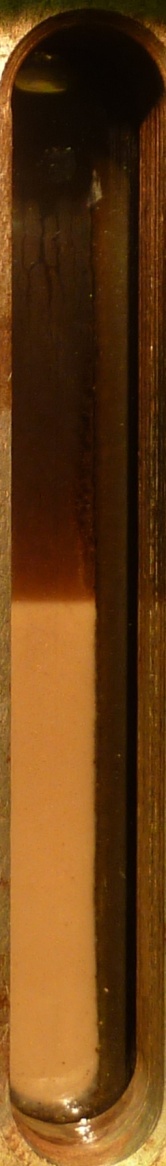 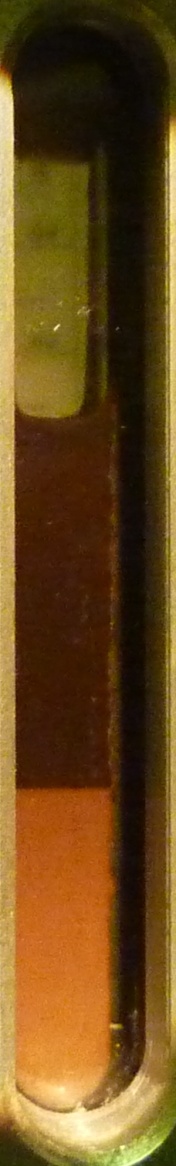 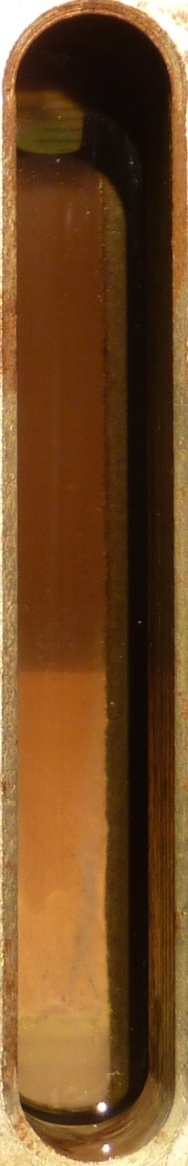 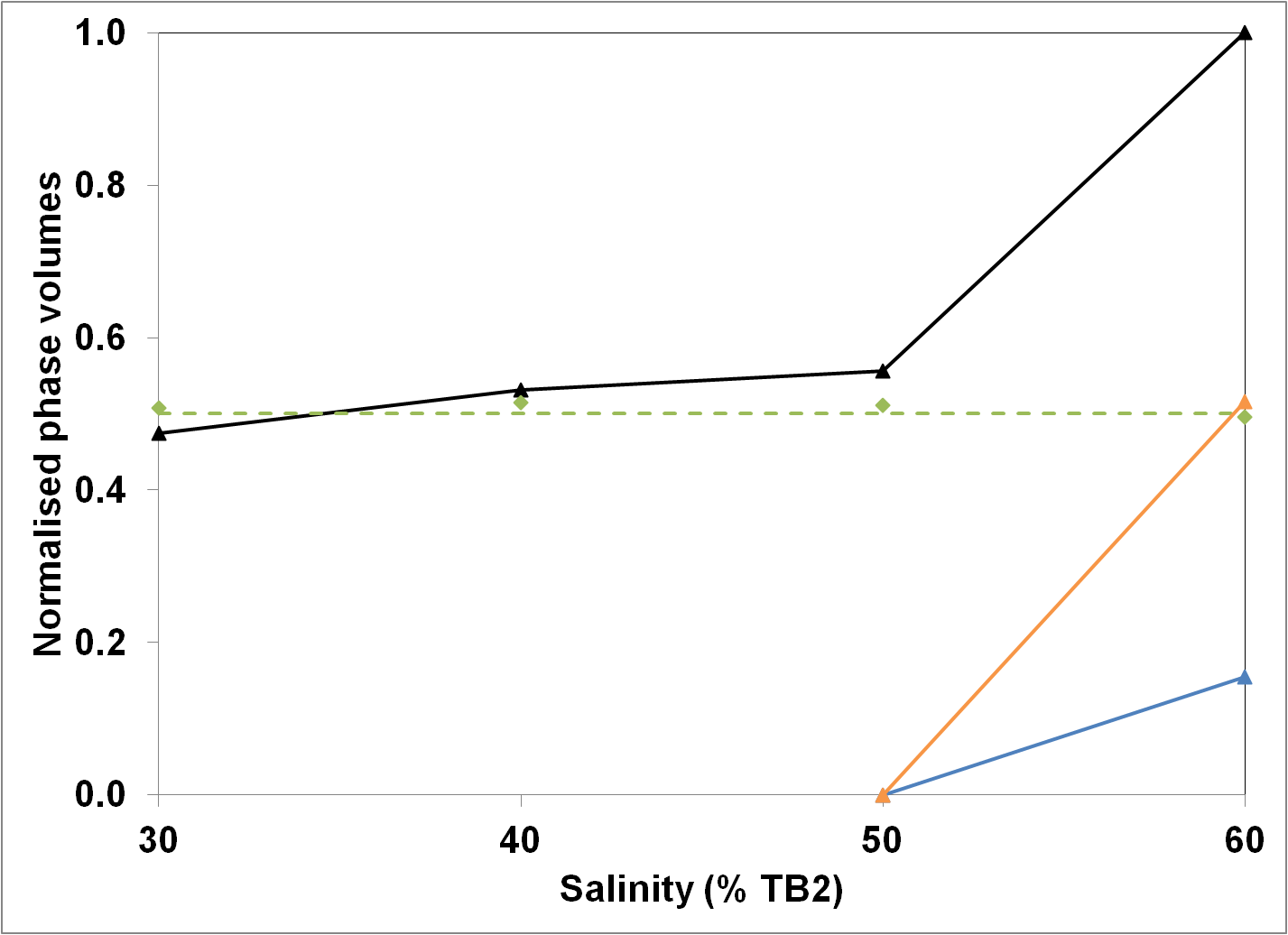 OIL
Optimal
Initial w/o interface
MACRO
MICRO EMULSION
WATER
9
Type I
Type I
??
Type II
Results – CO2 @ 60psi
Salinity (% TB2)
70%	  80%	  90% 	 100%
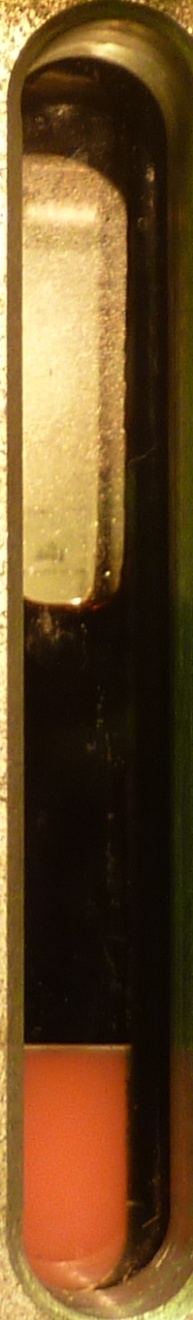 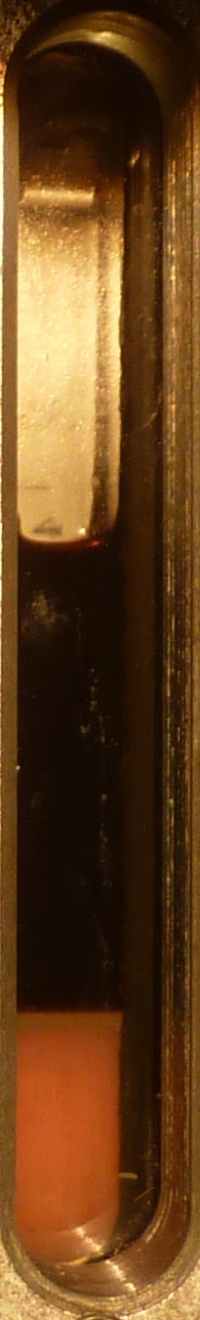 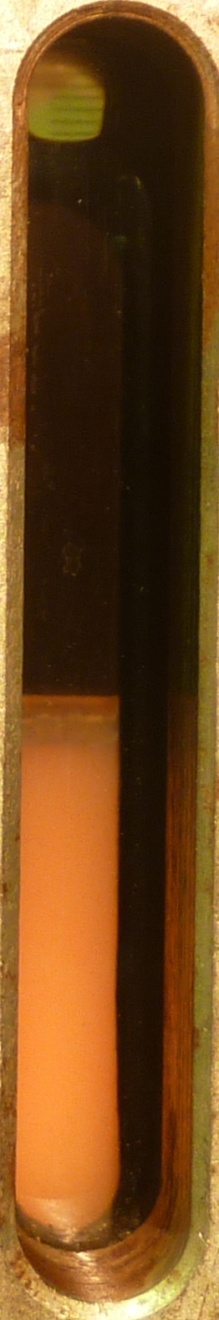 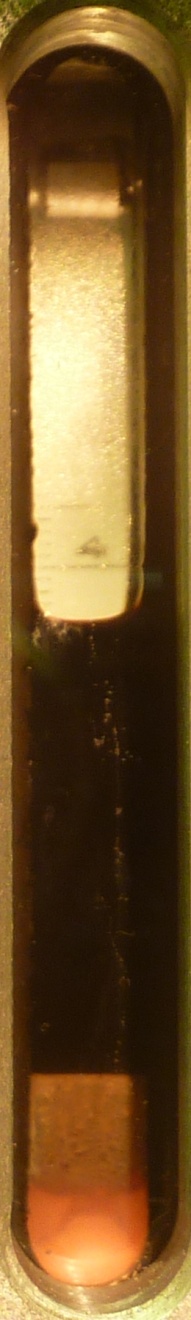 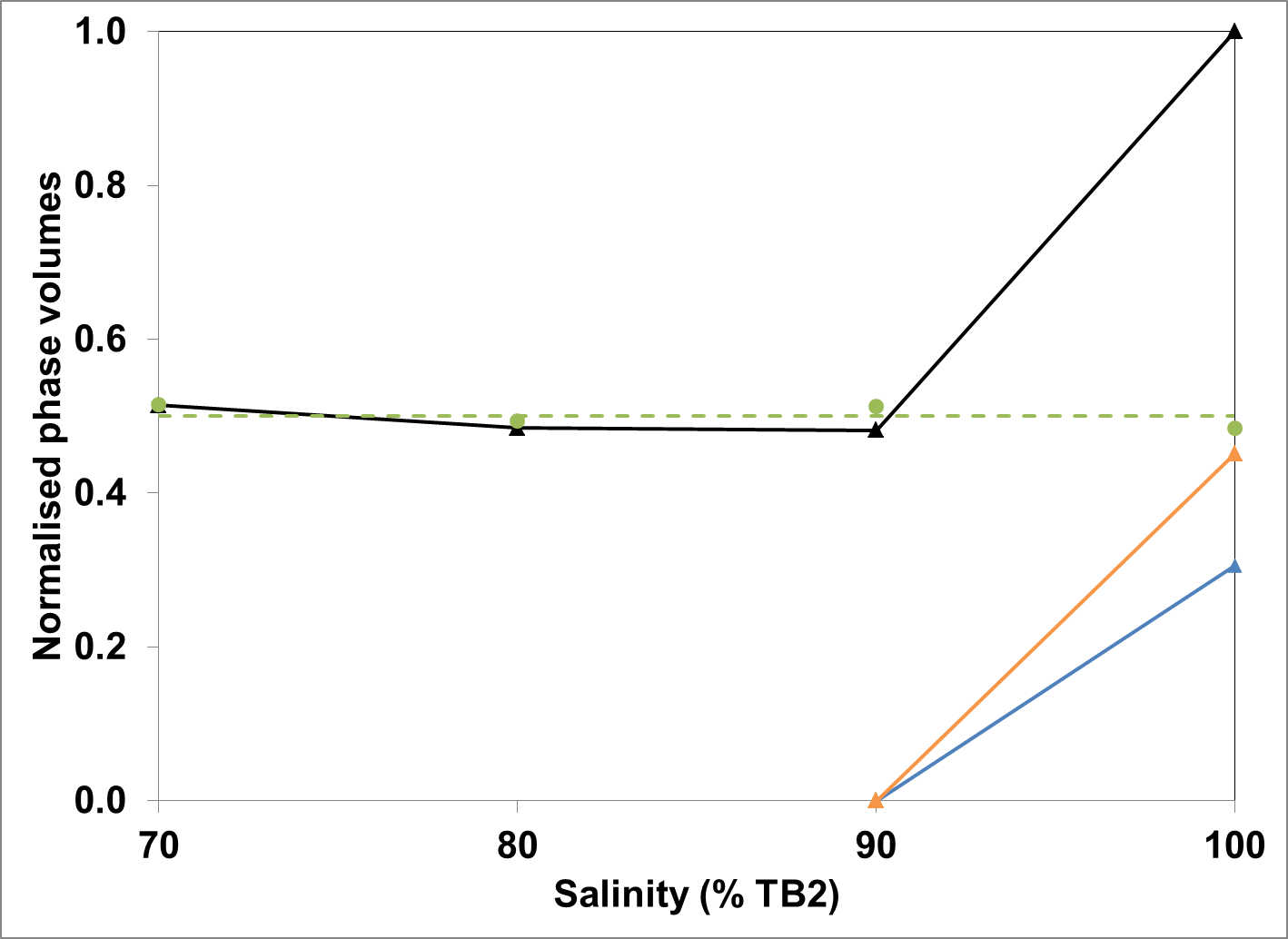 OIL
Optimal
Initial w/o interface
MACRO
MICRO EMULSION
WATER
10
Type I
Type I
Type I
Type II
Results –CO2 @ 600psi
Salinity (% TB2)
10%	  20%	  30% 	 40%  	50%
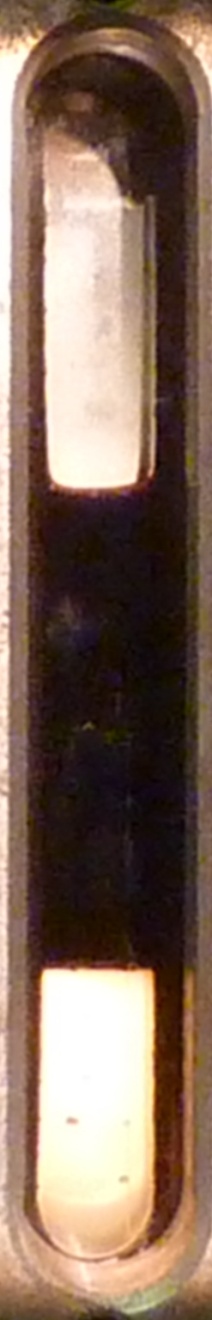 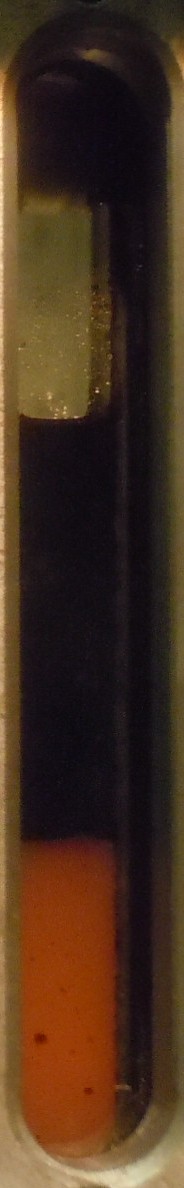 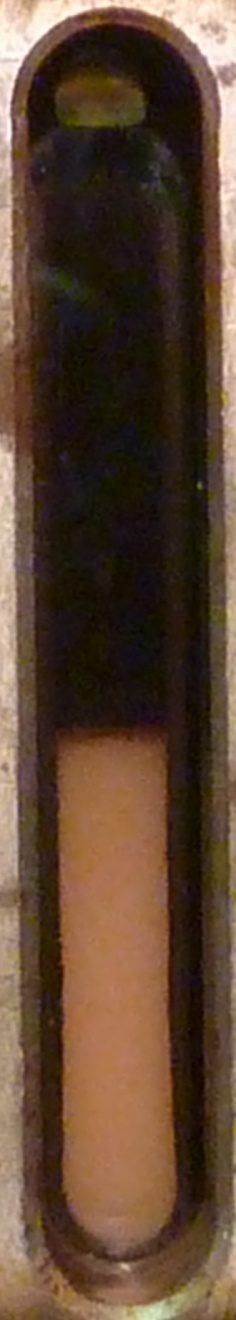 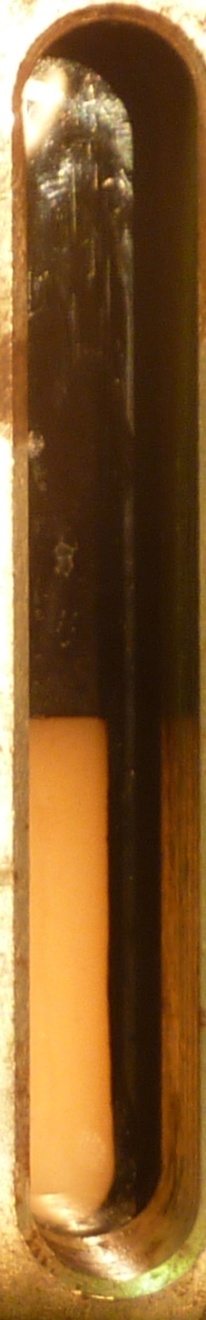 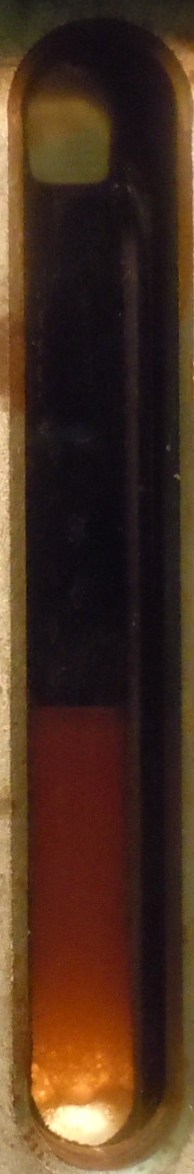 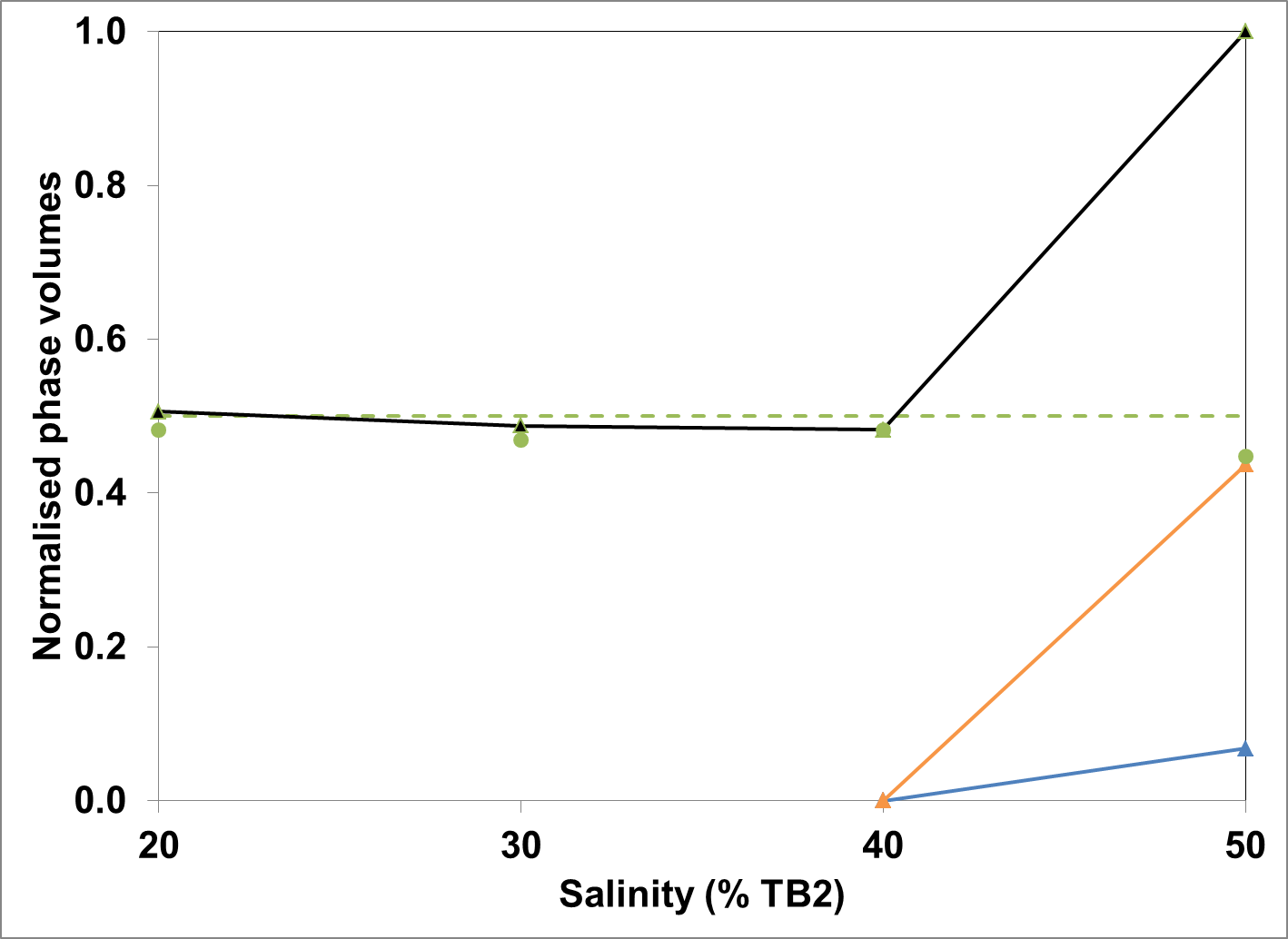 OIL
Optimal
Initial w/o interface
MICRO EMULSION
MACRO
WATER
11
Type I
Type I
Type I
Type II
Type II
Consolidated results
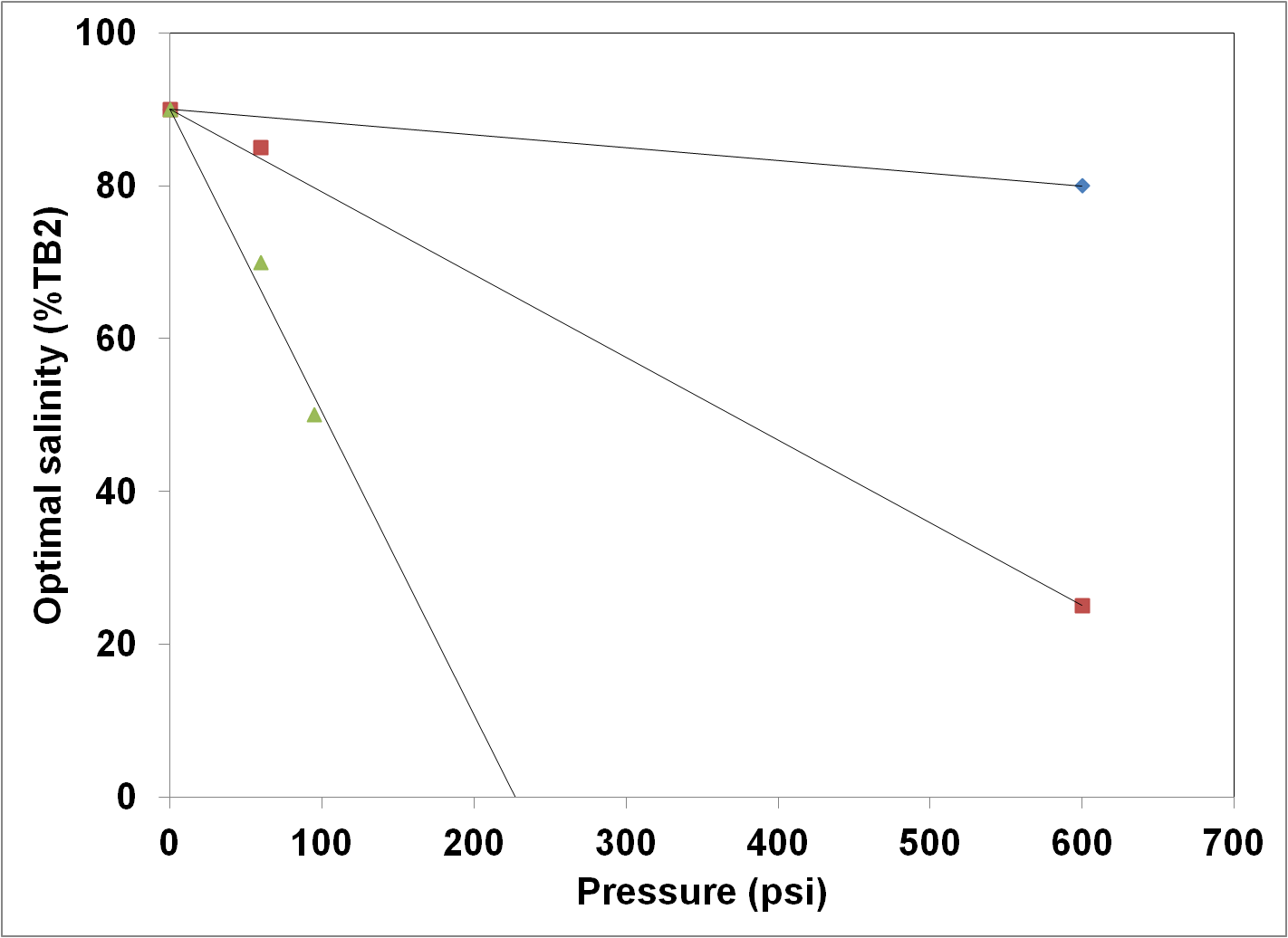 Methane
CO2
Ethane
12
Conclusions
The effect of dissolved gas (upto 600psi) on surfactant optimal salinity (CØ) has been demonstrated
Methane 
Slight decrease in optimal salinity 
Carbon dioxide 
Decrease in the optimal salinity 
Ethane
Substantial decrease in optimal salinity
13
QUESTIONS
14
P
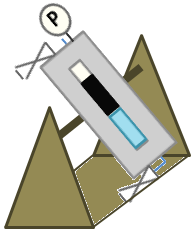 15